T  comme     	Horaires de travail GENNEVILLIERS
H
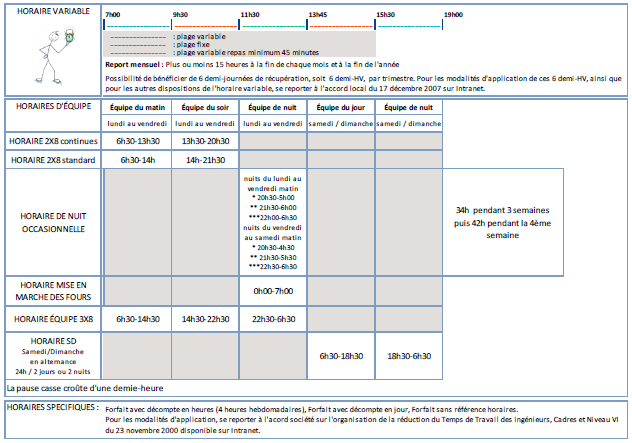 1